Доброта
Доброта
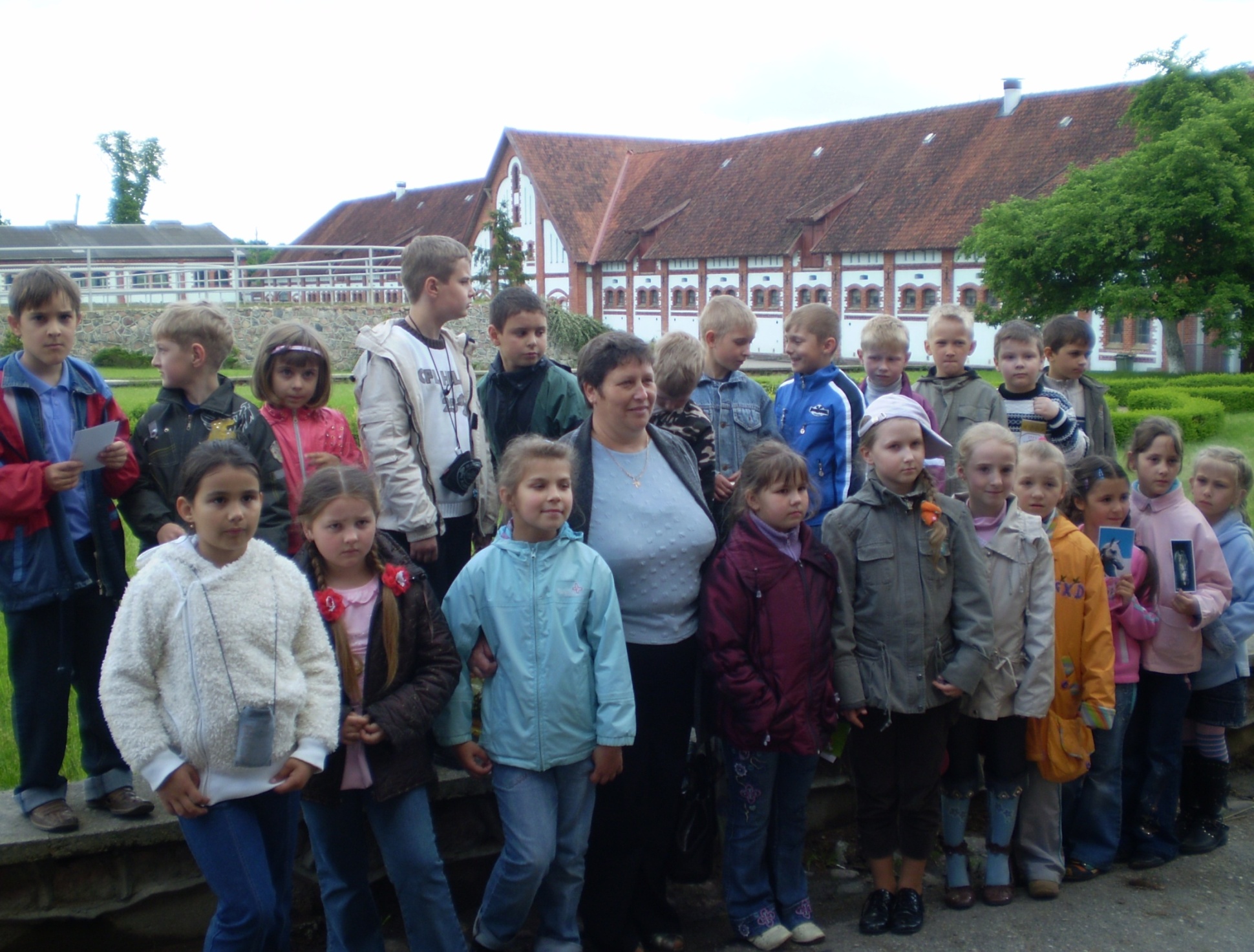 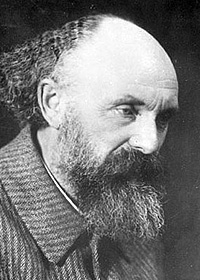 “ Всё хорошее в природе - от солнца; а все лучшее в жизни - от человека”.
                                                              М. Пришвин
Доброта -отзывчивость,       сочувствие, дружеское расположение к людям, всё положительное, хорошее, полезное.         
                 Л.Н. Толстой
Доброжелательный
добронравный
добродетельный
добро
добродетель
ЦВЕТОК ДОБРОТЫ
добродушный
добросовестный
добросердечный
добропорядочный
доброта
«Доброта – солнечный свет, под которым распускается цветок добродетели».
ДУМАТЬ О РОДИТЕЛЯХ
УТЕШИТЬ ПЛАЧУЩУЮ СЕСТРЕНКУ
РАДОВАТЬСЯ НЕУДАЧЕ БЛИЖНЕГО
ПОДАТЬ МИЛОСТЫНЮ
СТРЕМИТЬСЯ БЫТЬ БОГАТЫМ ЧЕЛОВЕКОМ
ПОМОГАТЬ БЛИЖНИМ
ЗАВИДОВАТЬ
ПОЗНАВАТЬ ИСТОКИ РОДНОЙ ЗЕМЛИ
ДУМАТЬ О РОДИТЕЛЯХ
УТЕШИТЬ ПЛАЧУЩУЮ СЕСТРЕНКУ
РАДОВАТЬСЯ НЕУДАЧЕ БЛИЖНЕГО
ПОДАТЬ МИЛОСТЫНЮ
СТРЕМИТЬСЯ БЫТЬ БОГАТЫМ ЧЕЛОВЕКОМ
ПОМОГАТЬ БЛИЖНИМ
ЗАВИДОВАТЬ
ПОЗНАВАТЬ ИСТОКИ РОДНОЙ ЗЕМЛИ
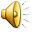 СПАСИБО
за работу!